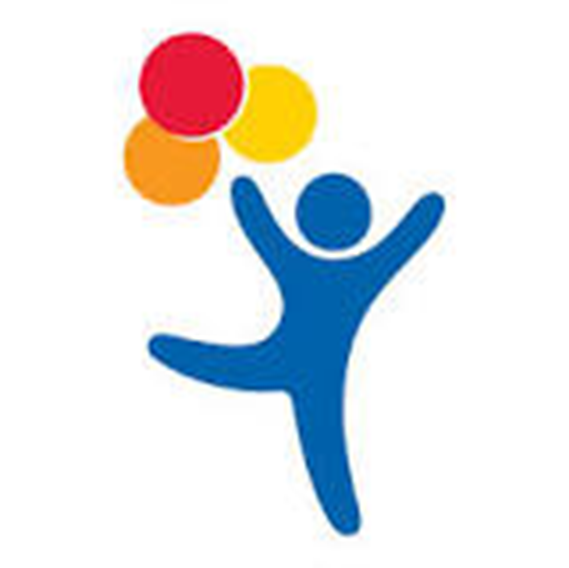 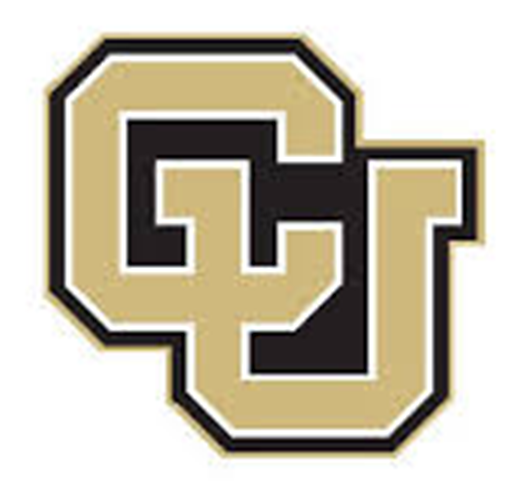 An evaluation of board-certified behavior analyst’s relationship with various functional behavior assessment and treatment
Procedures: The effect of time since credentialing
Krista Luttkus 1,2 , Patrick W. Romani 1,2, Mathew C. Luehring 1,2, and Merlin Ariefdjohan 1,2 
1 Pediatric Mental Health Institute, Children’s Hospital Colorado; 2 School of Medicine, University of Colorado (Anschutz Medical Campus)
Dually diagnosed clients with neurodevelopmental and mental health disorders are at an increased risk of engaging in severe problem behaviors that can be challenging for community-based board-certified behavior analysts (BCBA) to address (Gupta et al., 2018)
Functional behavior assessments (FBA) represents best practice for identifying effective behavioral treatment for this population. FBAs evaluate environmental variables that occasion problem behaviors and consequences that may reinforce those problem behaviors
Much research shows BCBAs commonly use less-rigorous FBA methods, like indirect (e.g., interviews) and descriptive assessments (e.g., ABC Observations), in lieu of experimental analyses (Oliver et al.; Colombo et al., 2020). 
However, the extent to which year providers were credentialed and its relation to clinical decision making is understudied in the behavior-analytic literature. It is essential to understand this when designing trainings for providers with different experiences (Laiteerapong & Huang, 2015).
Frequency 
Respondents reported using indirect (M = 7) and descriptive (M = 9) approaches more often than experimental assessment (M= 5) when assessing moderate-to-severe problem behavior.
There did not appear to be systematic differences between year of credential and reported frequency using different FBA methods.
FREQUENCY WORKING WITH DIFFERENT TYPES OF FUNCTIONAL BEHAVIORAL ASSESSMENTS
PURPOSE
TREATMENT APPROACHES
INTRODUCTION
CONFIDENCE WORKING WITH DIFFERENT TYPES OF FUNCTIONAL BEHAVIORAL ASSESSMENTS
Confidence
Respondents reported feeling slightly more confident implementing indirect and descriptive assessment (M = 9) than experimental assessment (M = 8). 
Again, there does not appear to be differences in confidence using the different FBA methods by year of credential.
METHOD
Treatment Approaches
There were slight differences in preferred treatment approaches by year of credentialing. Individuals credentialed more than 12 years ago seemed to have equal preference for DR approaches with and without extinction. In contrast, individuals credentialed less than 12 years ago have a clear preference for DR without extinction (M = 93) when working with individuals engaging in moderate-to-severe problem behavior.
Participants, Settings, and Materials
A total of 1,201 BCBAs received the survey, and 131 completed the entire survey (11%). 
92.0% of participants reported being White
Most participants worked in home (24%), school, (25%), and clinic (24%) settings.
FUNDING/ REFERENCES
RESULTS
Despite being relatively confident implementing all forms of FBA, BCBAs in Colorado report using indirect and descriptive modes of functional assessment more often than experimental assessment. Using the results of FBA, Colorado BCBAs reported using DR without extinction more often than with DR with extinction and punishment-based approaches.
Consistent with previous research, Colorado BCBAs reported using indirect and descriptive approaches more commonly, regardless of year of credentialing (Oliver et al., 2015; Colombo et al., 2020). 
Interestingly, BCBAs reported feeling confident implementing all forms of FBA. Thus, there may be reasons, other than training, influencing choice of FBA procedure. 
Finally, our data showed the Colorado BCBAs may be using less effective treatment approaches. DR without extinction is generally shown to be less effective than DR with extinction or punishment-based approaches (Hagopian et al., 1998).
Several studies have documented similar findings with respect to BCBA FBA and treatment choices. Research needs to understand how to improve decision making when BCBAs work with clients engaging in moderate-to-severe problem behavior
Limitation: small sample size, particularly as it relates to some years of credentialing.
Dependent Variables
The current study measured three dependent variables:
We measured the likelihood BCBAs used indirect, descriptive, and experimental FBAs. We used a likert-type scale ranging from 1 (never uses the assessment) to 10 (always uses the assessment)
We measured the reported confidence that BCBAs have with implementing these FBAs according to a scale of 1 (not at all confident) to 10 (very confident)
Third, we evaluated the likelihood BCBAs selected three common treatment approaches (i.e., differential reinforcement [DR] with extinction, DR without extinction, and punishment) following the FBA on a likert-type scale of 0 (not at all likely) to 100 (very likely)
Needs Assessment
We developed the Needs Assessment based on content obtained via Focus Groups with BCBAs in the state of Colorado. 
Built in Qualtrics. Contained 28 items answered according a likert-type scale
Needs Assessment sent out to all credentialed BCBAs in the state of Colorado via a list serve maintained by Healthcare Policy and Finance and the Behavior Analyst Certification Board.
DISCUSSION
This project was funded through American Rescue Plan Act funds allocated to Colorado’s Healthcare Policy and Finance (HCPF).
Colombo, R. A., Taylor, R. S., & Hammond, J. L. (2020). State of current training for severe problem behavior: A survey. Behavior Analysis in Practice, 14, 11 – 19. doi: 10.1007/s40617-020-00424-z
Gupta, S., Caskey, A., Soares, N., & Augustyn, M. (2018). Autism Spectrum Disorder and Mental Health Comorbidity Leading to Prolonged Inpatient Admission. Journal of Developmental & Behavioral Pediatrics, 39(6), 523-525.
Hagopian, L. P., Fisher, W. W., Sullivan, M. T., Acquisto, J., & LeBlanc, L. A. (1998). Effectiveness of functional communication training with and without extinction and punishment: A summary of 21 inpatient cases. Journal of Applied Behavior Analysis, 31, 211 – 235.
Laiteerapong, N. & Huang, E. S. (2015). The pace of change in medical practice and health policy: Collision or Coexistence. Journal of General Internal Medicine, 30, 848 – 852. 
Oliver, A.C., Pratt, L.A. and Normand, M.P. (2015), A survey of functional behavior assessment methods used by behavior analysts in practice. Journal of Applied Behavior Analysis, 48: 817-829. https://doi.org/10.1002/jaba.256
The purpose of the current study was to evaluate relations between year of credentialing and BCBA reported frequency and confidence using various FBAs and treatment approaches with clients engaging in moderate-to-severe problem behavior.
[Speaker Notes: Introduction
Discuss population, problem behaviors -> extended hospital stays
ABA can help, but most good methods are not being used
Does it vary based on year of credential?
What is an FA
They can us FA’s to determine what issues occur (Explain types)
Study to identify what tools BCBAs use and what treatments are used after FA’s
Best Practices 
Methods
Talk about who is int it 
Purpose
The goal of this project is to look at if year of creidaling has an impact on BCBAs
Results
BCBA’s are choosing to use ______ (point to graph)
Even though they feel confidence in ____
Discussion
There must be other things to convenience them to uses experimental FBA
Highlight its less effective 
Choosing worse treatment approaches
Conclusion
We have programs to help them, project eco technologies
Start training program 
8/2]